Тихореченский филлиал МБОУ школы с. Чернышевка
Число детей, посетивших пришкольный лагерь: 28
2023г.
ТРОПА «МОЙ ДОМ РОДНОЙ»
Диспут «Кто я, где мои корни?», 
«Лекарственные растения Приморского края»
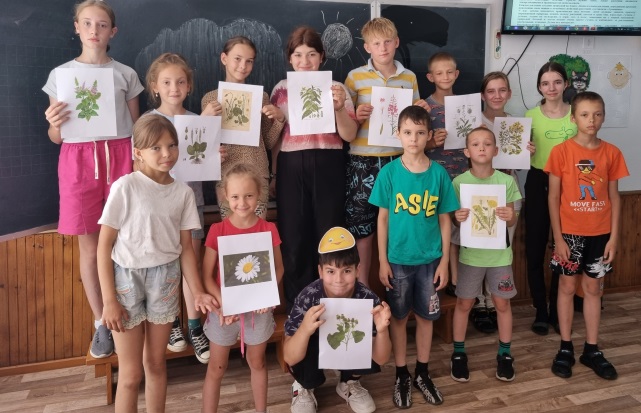 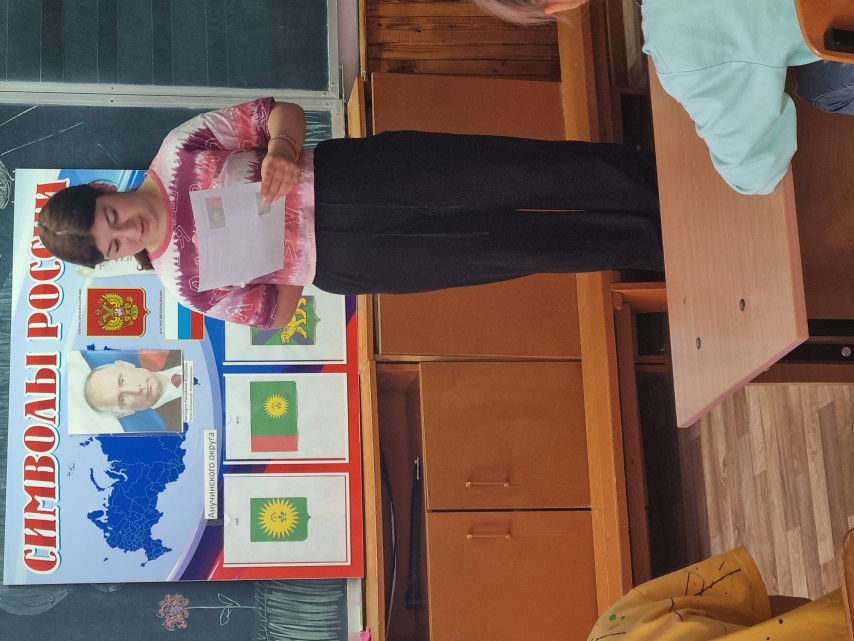 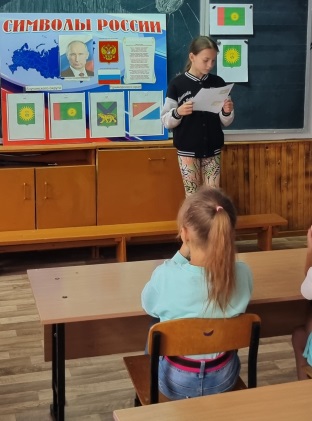 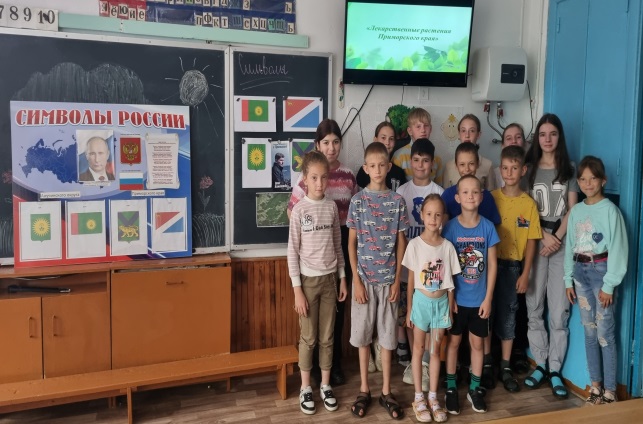 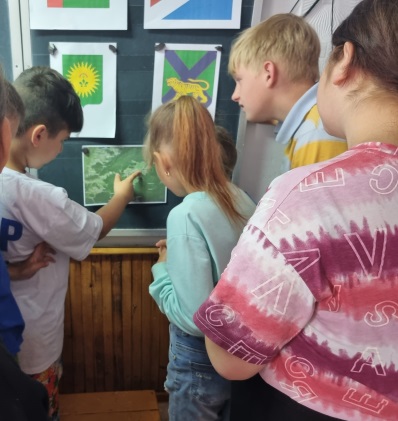 ТРОПА «МОЙ ДОМ РОДНОЙ»
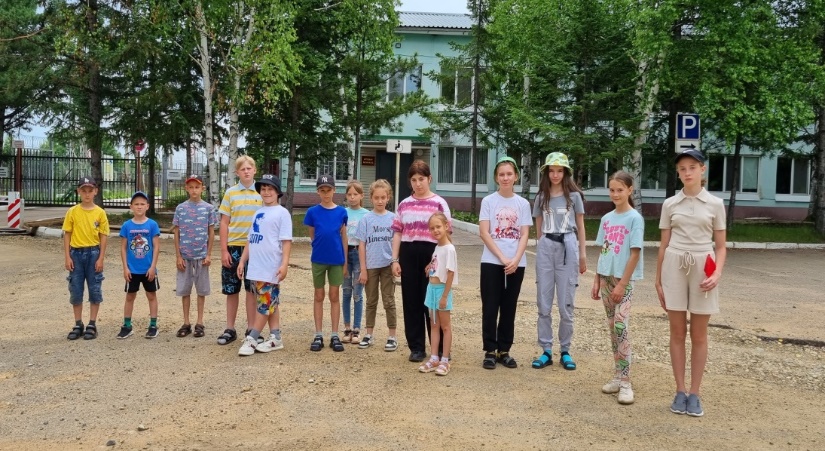 ФГКУ комбинат «Арктика» (Росрезерв), железнодорожная станция Тихоречное
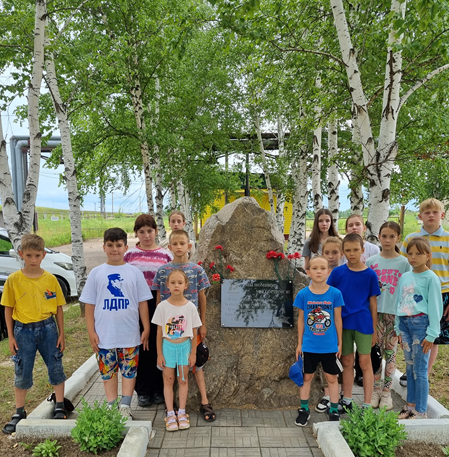 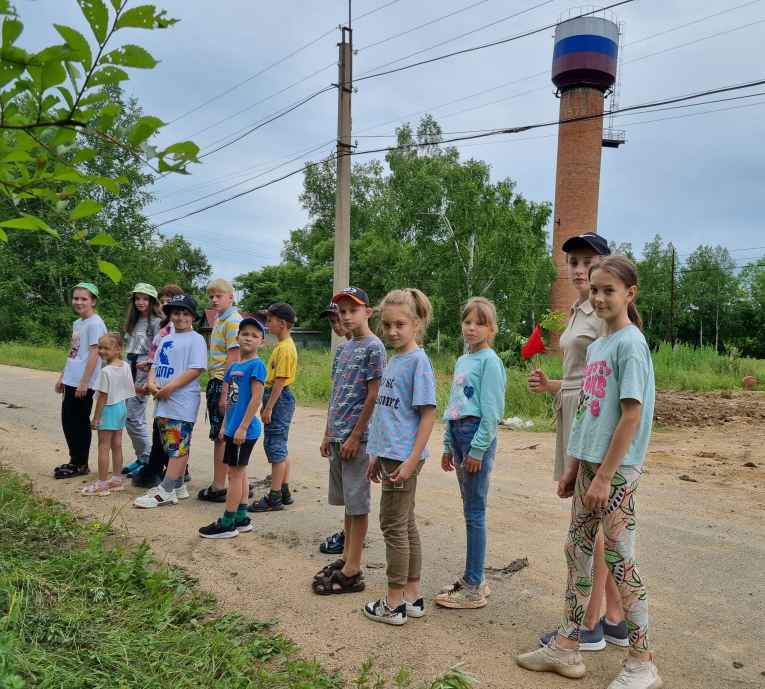 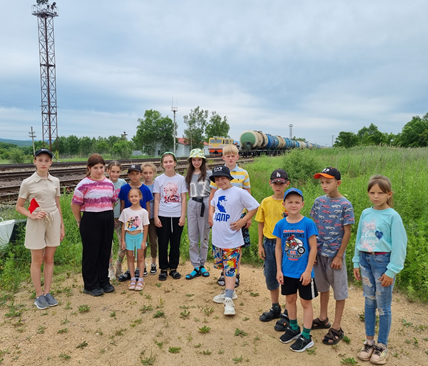 ТРОПА «МОЙ ДОМ РОДНОЙ»
Литература о Дальнем востоке
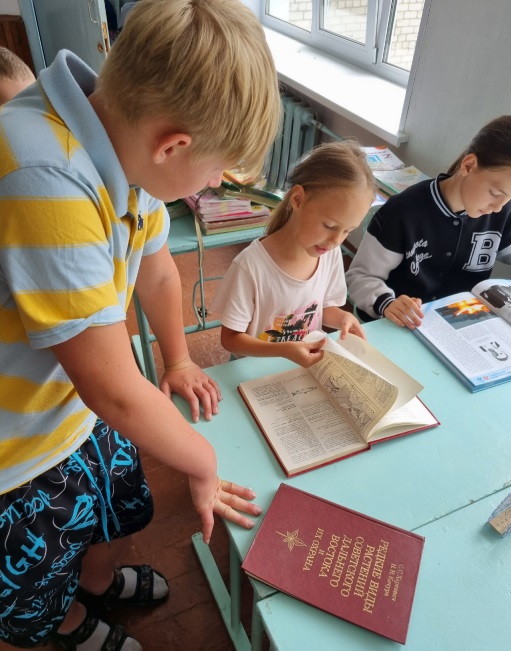 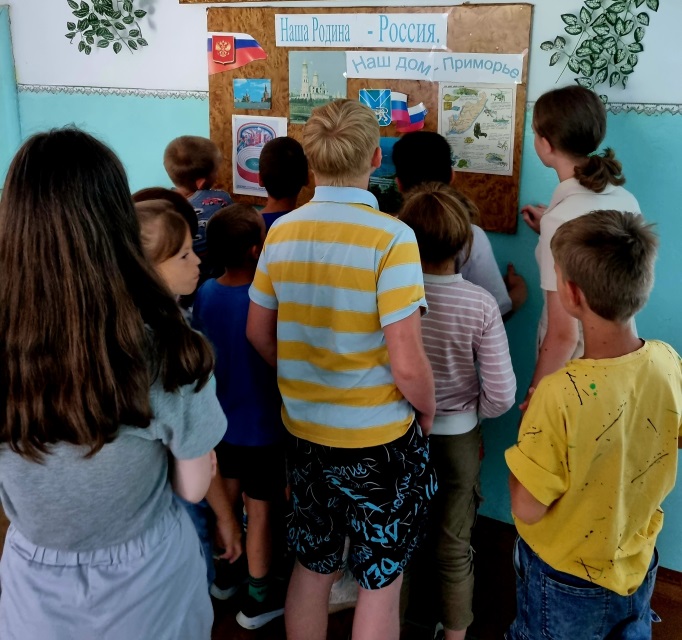 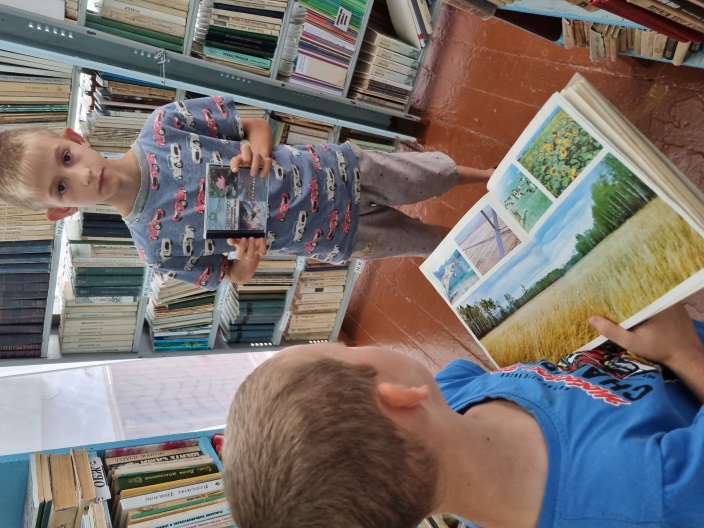 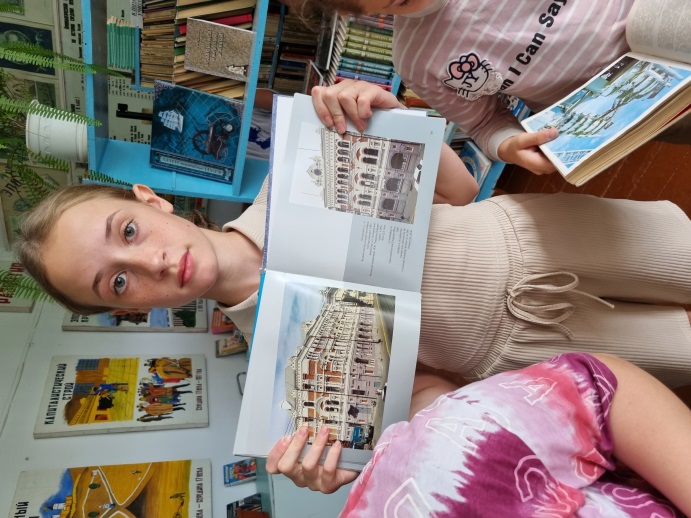 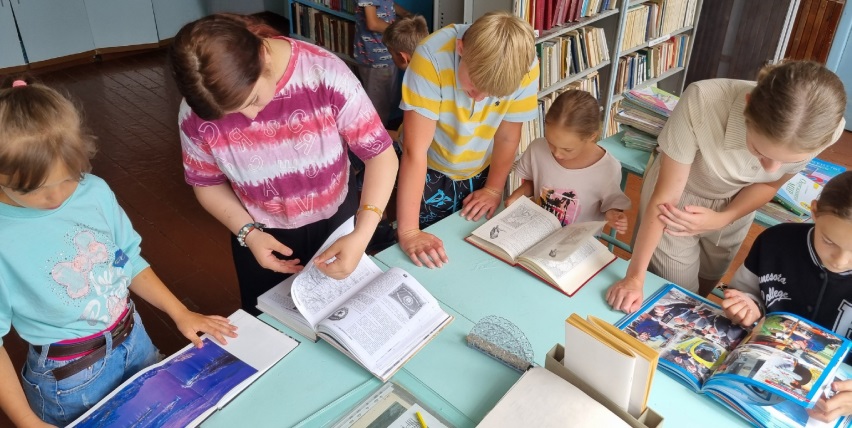 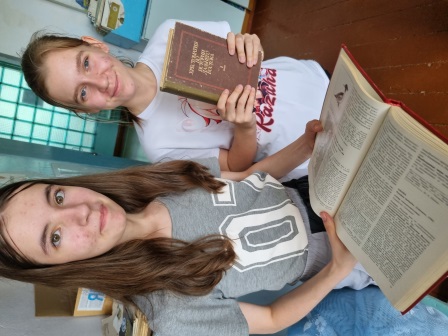 ТРОПА «МОИ ЗЕМЛЯКИ»
На встречу с ребятами был приглашен земляк Булах Михаил Павлович.
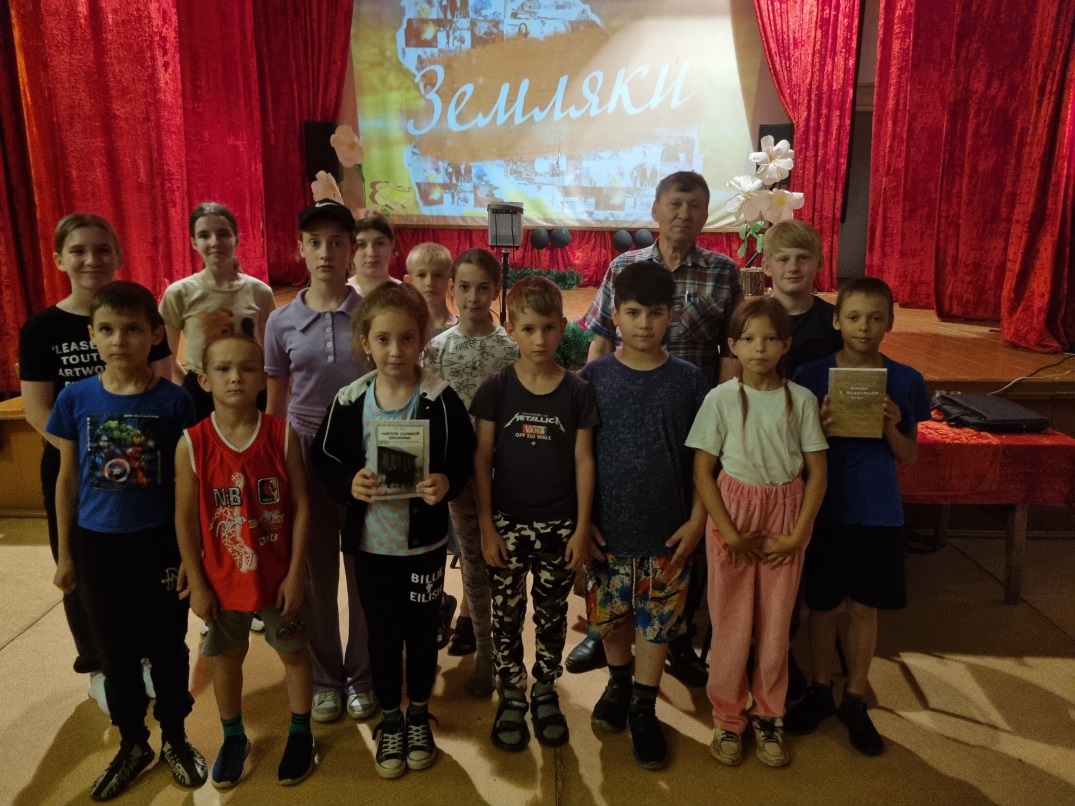 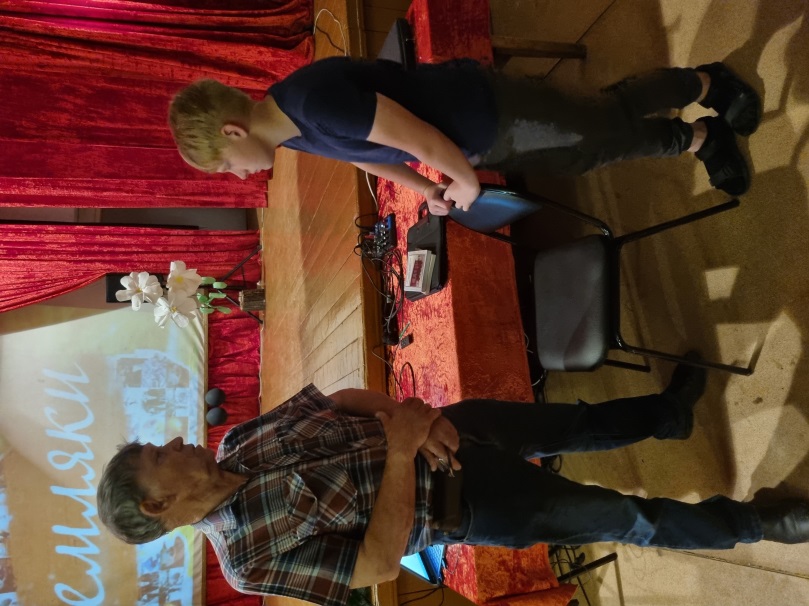 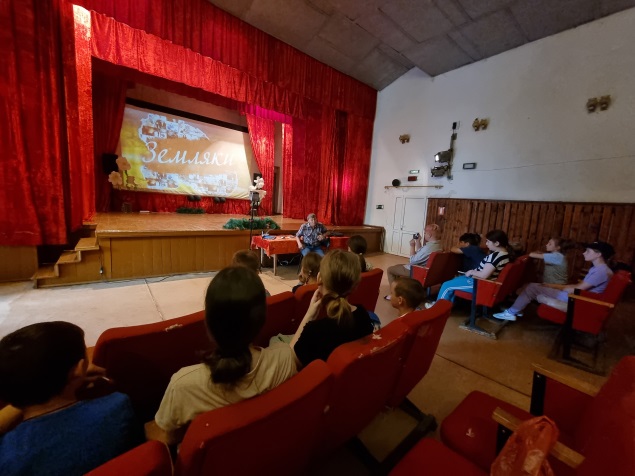 ТРОПА «МОИ ЗЕМЛЯКИ»
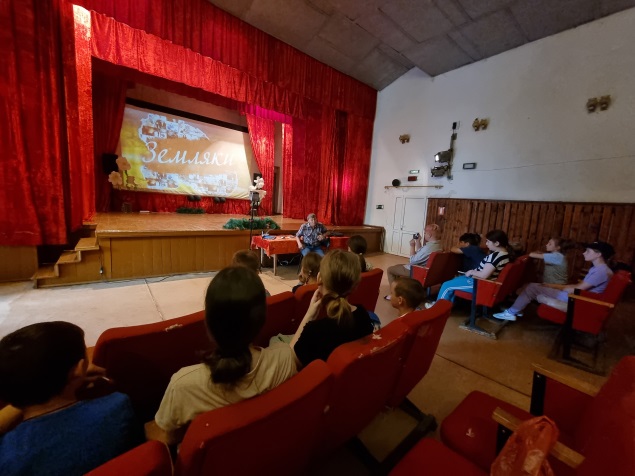 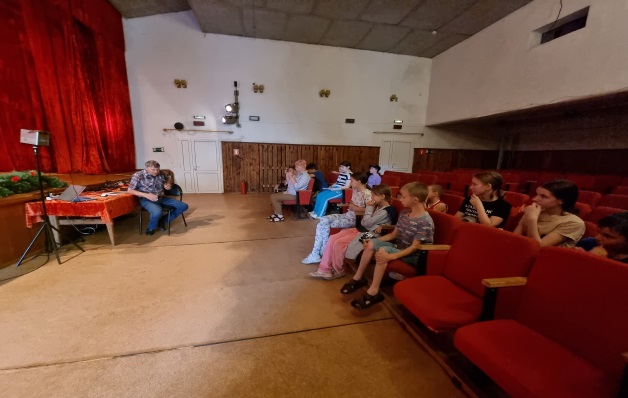 ТРОПА «МОИ ЗЕМЛЯКИ»
Встреча со старостой села Мышевой Л. К.
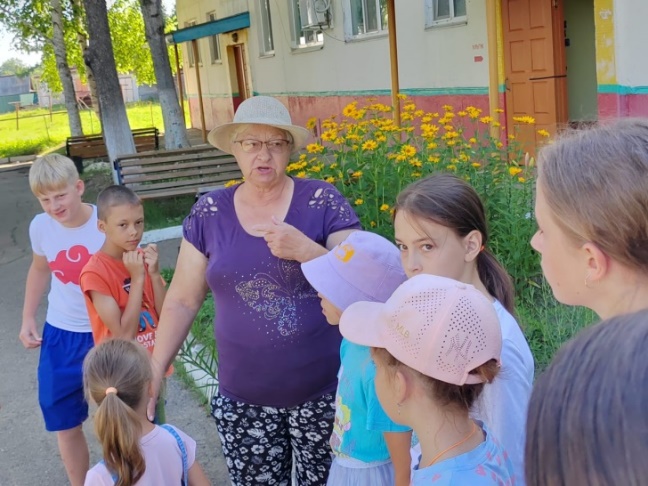 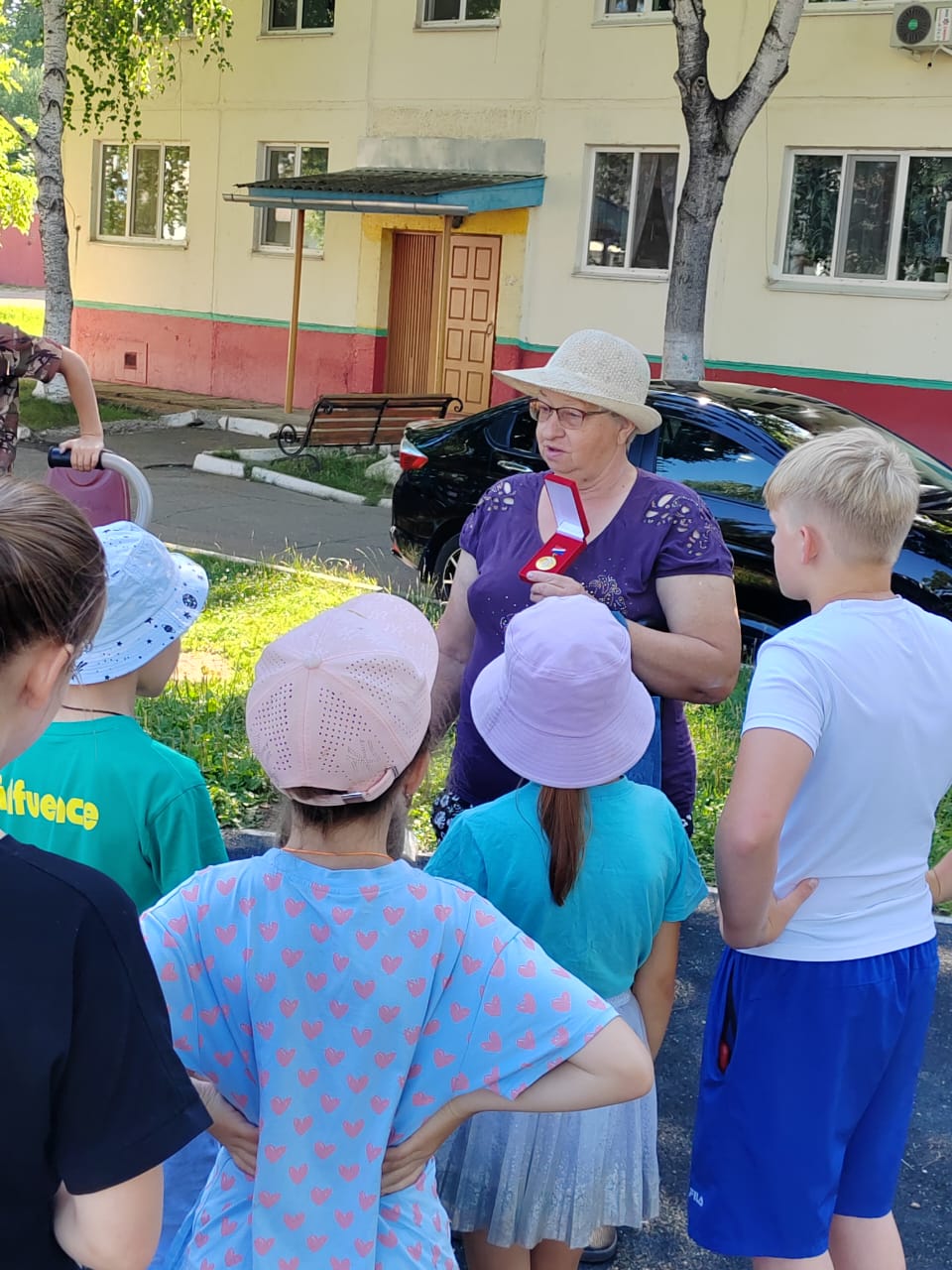 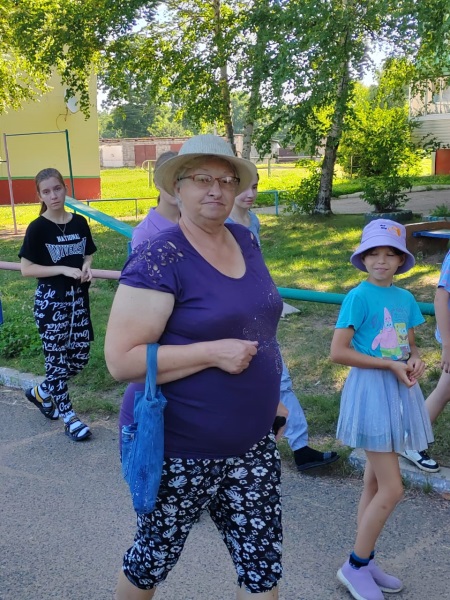 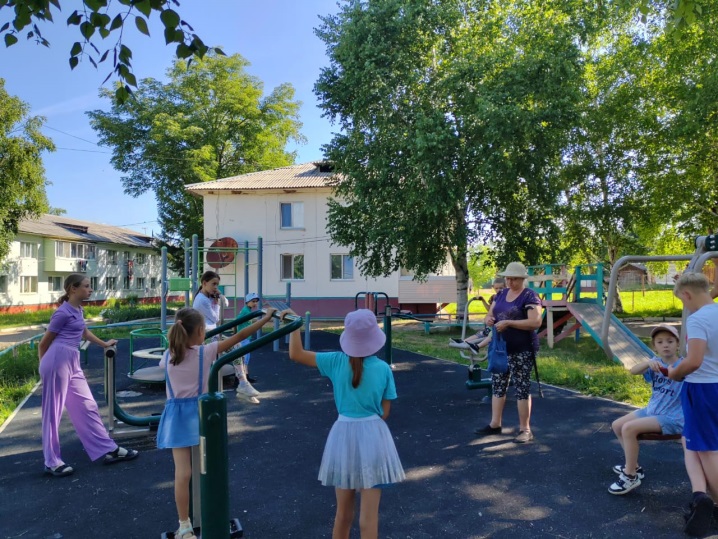 ТРОПА «МЫ – БУДУЩЕЕ МАЛОЙ РОДИНЫ»
Проведение трудового десанта «Мы за чистоту родного села»
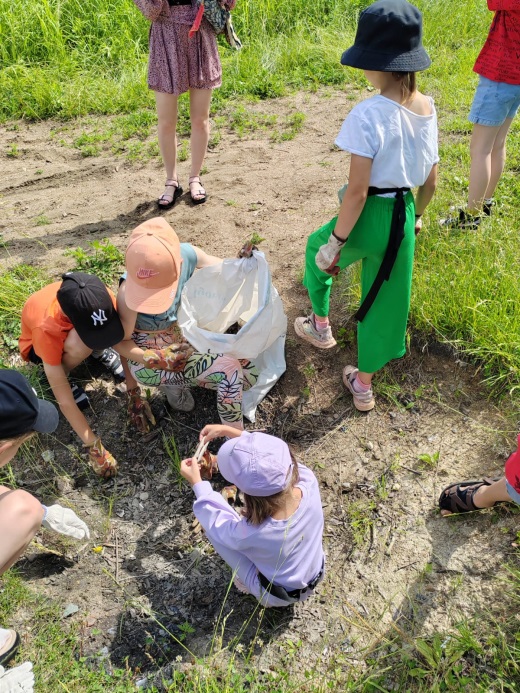 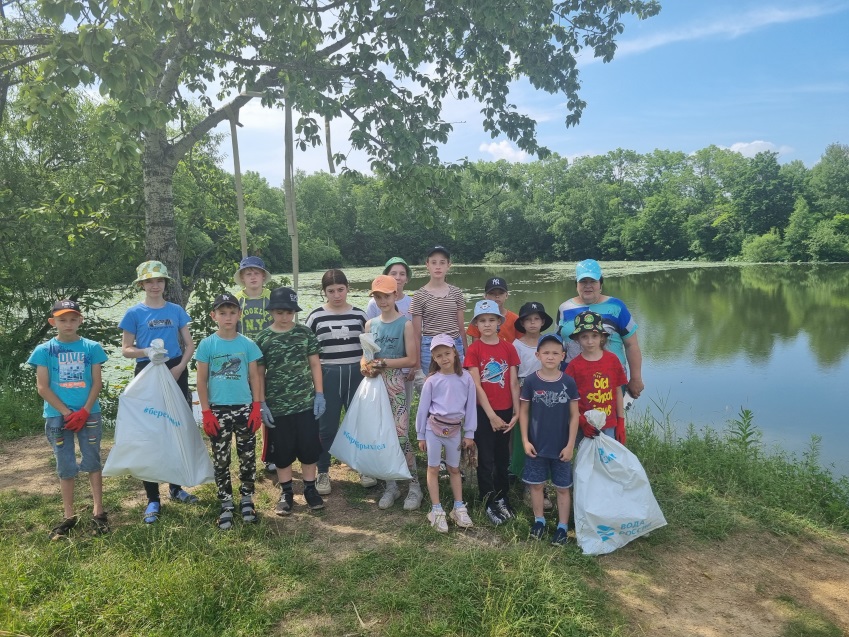 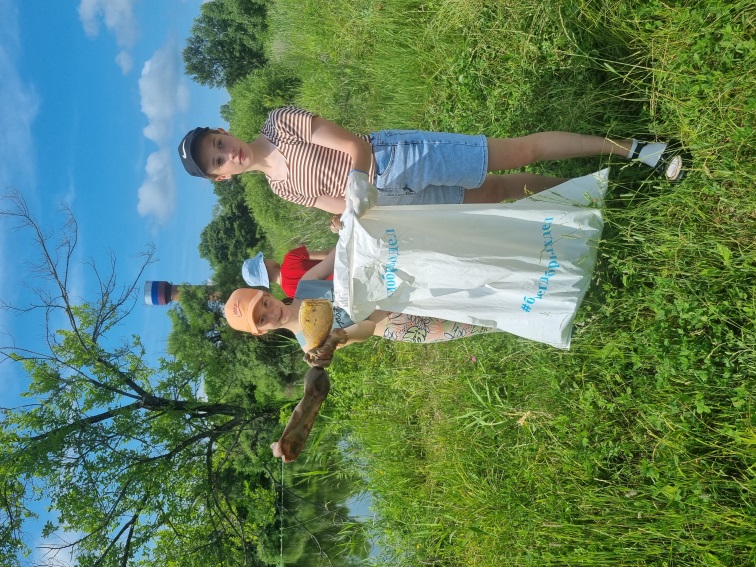 ТРОПА «МЫ – БУДУЩЕЕ МАЛОЙ РОДИНЫ»
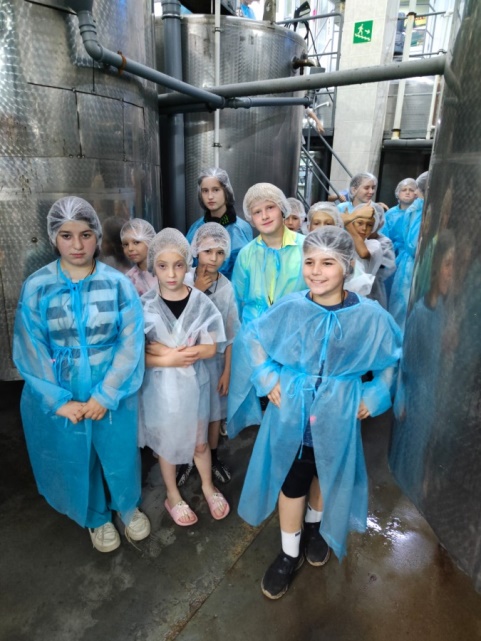 В ходе исследований тропы, была организована поездка в г. Арсеньев на молокозавод.
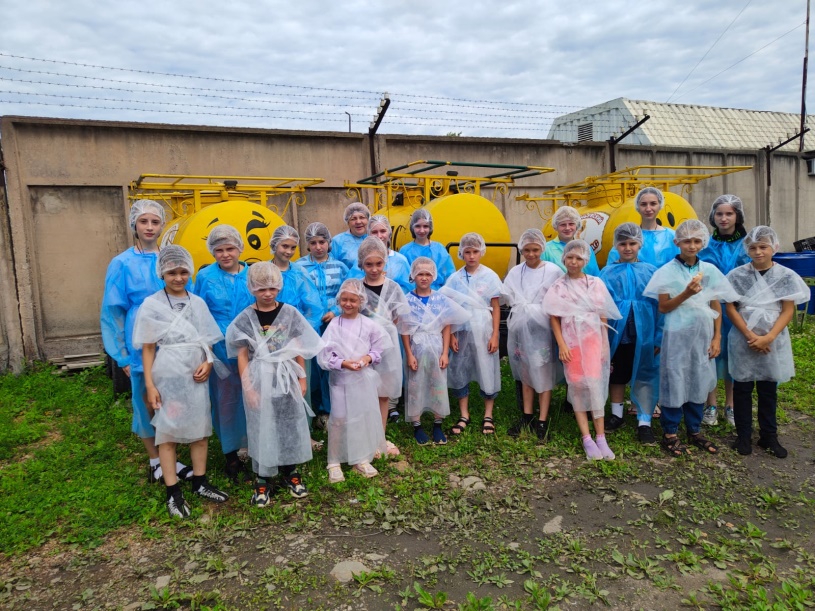 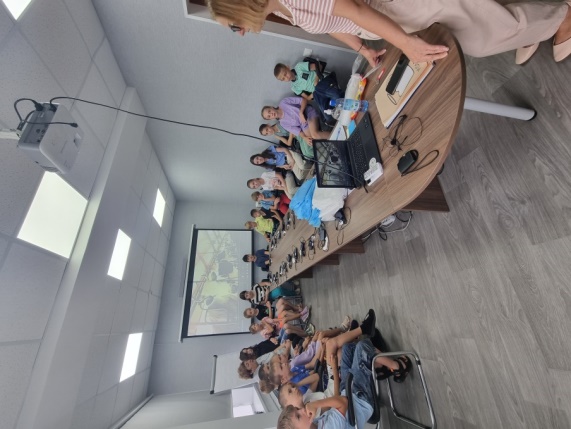 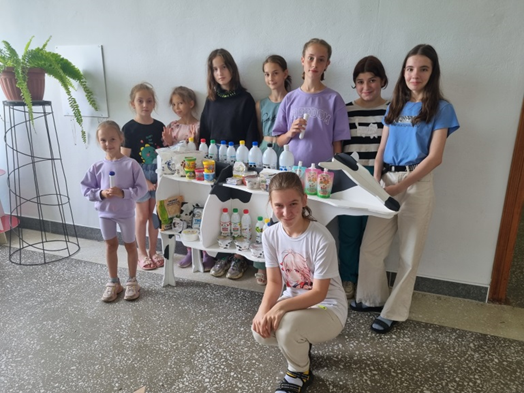 ТРОПА «МЫ – БУДУЩЕЕ МАЛОЙ РОДИНЫ»
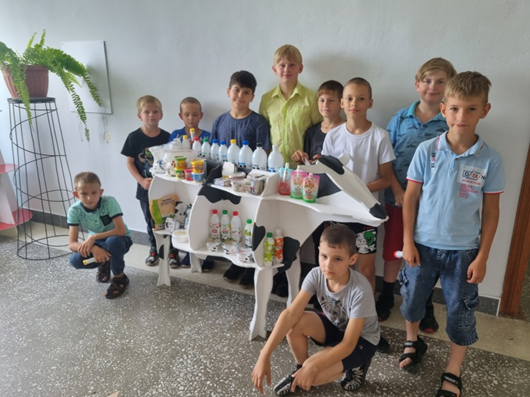 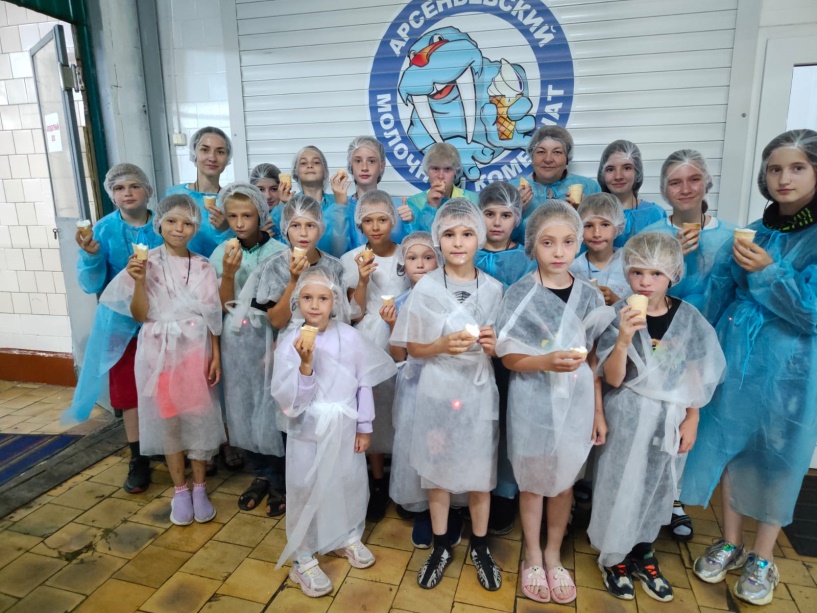